Ile prawdy tkwi w legendzie – porównanie metod określania wieku sędziwych drzew na przykładzie dębów z Uroczyska Święta Rozalia
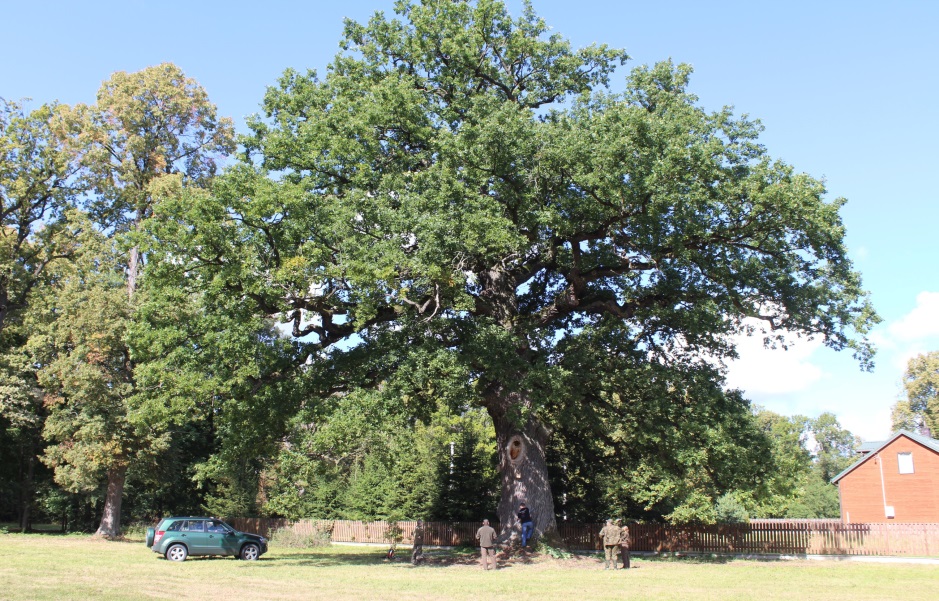 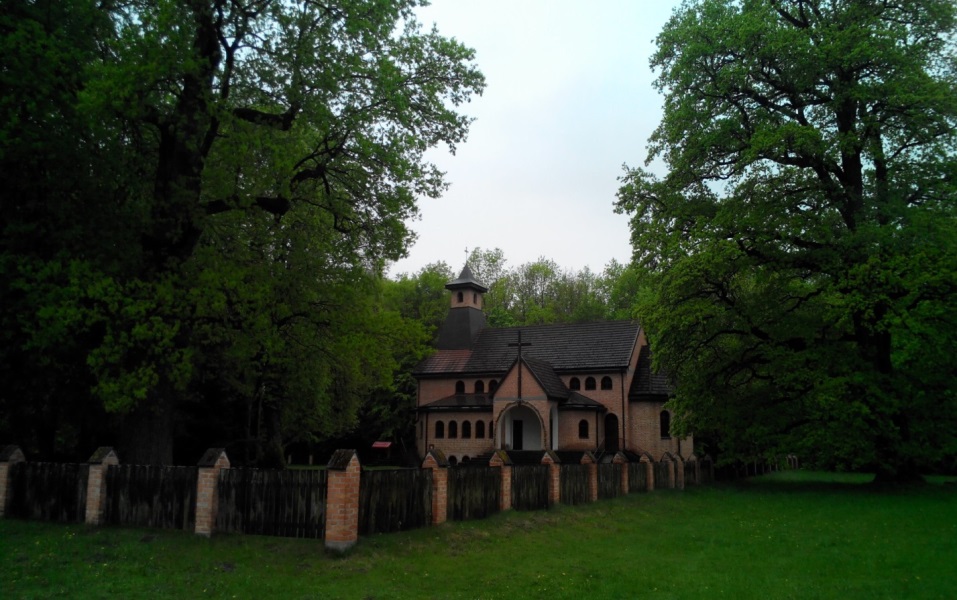 Rogów, 9-11 lutego 2016r.
Jak badano wiek?
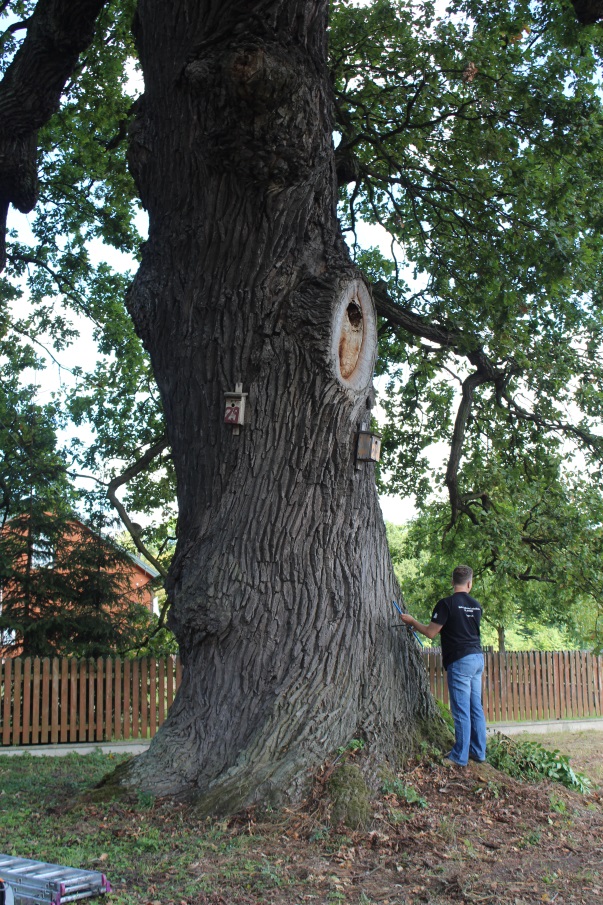 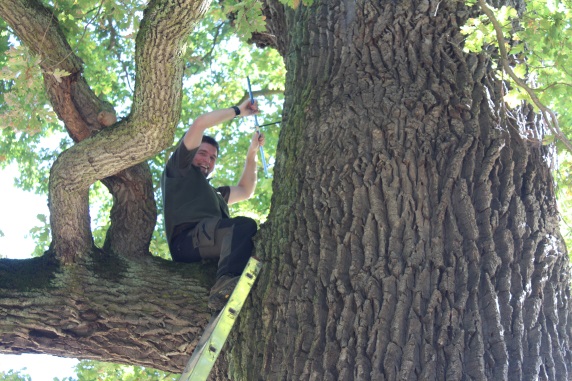 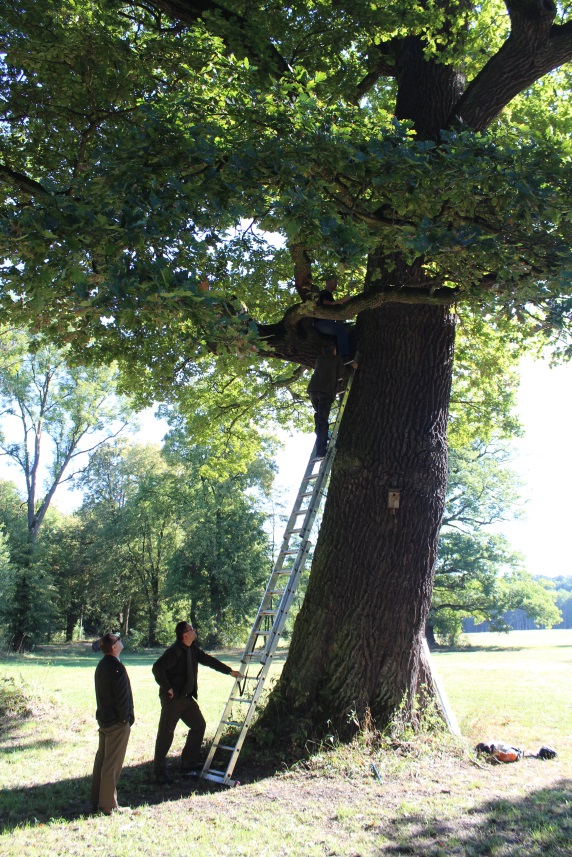 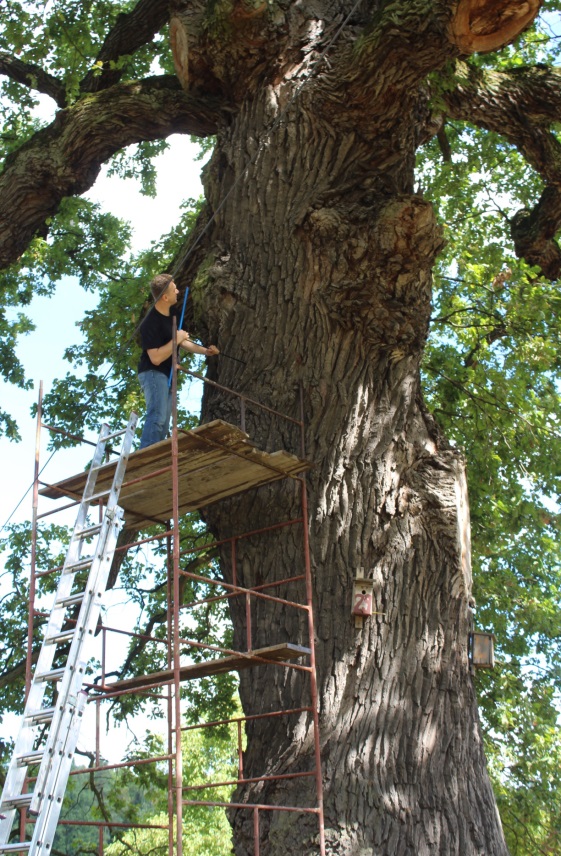 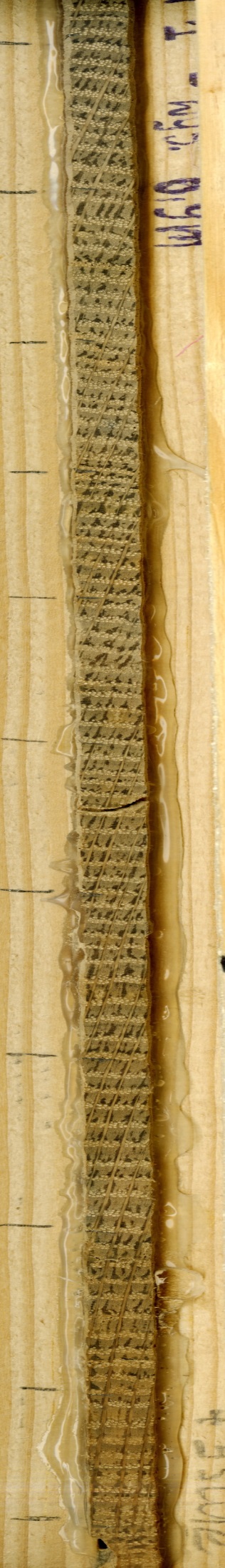 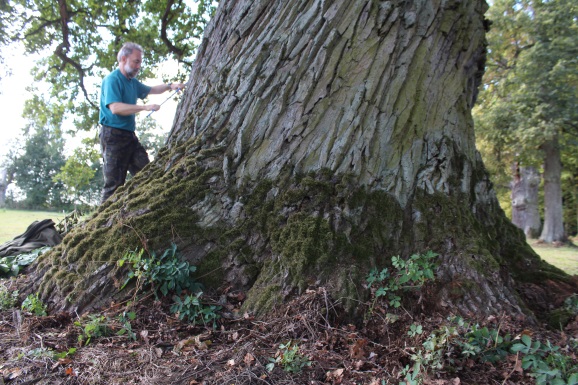 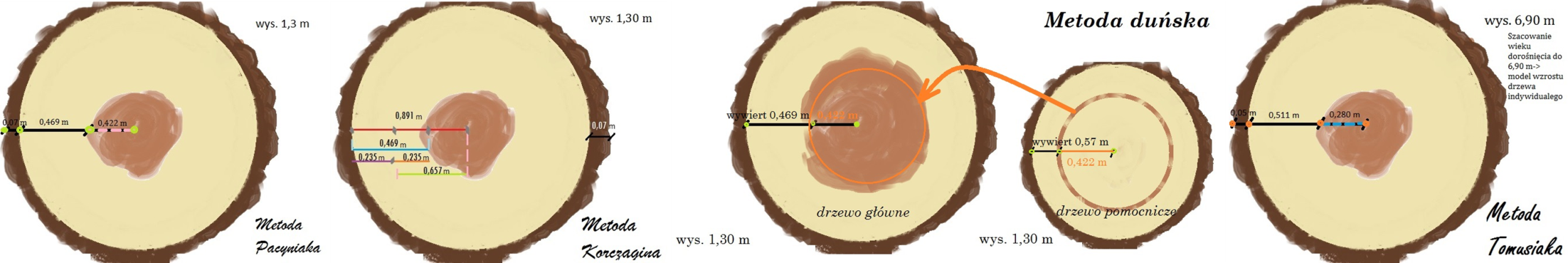 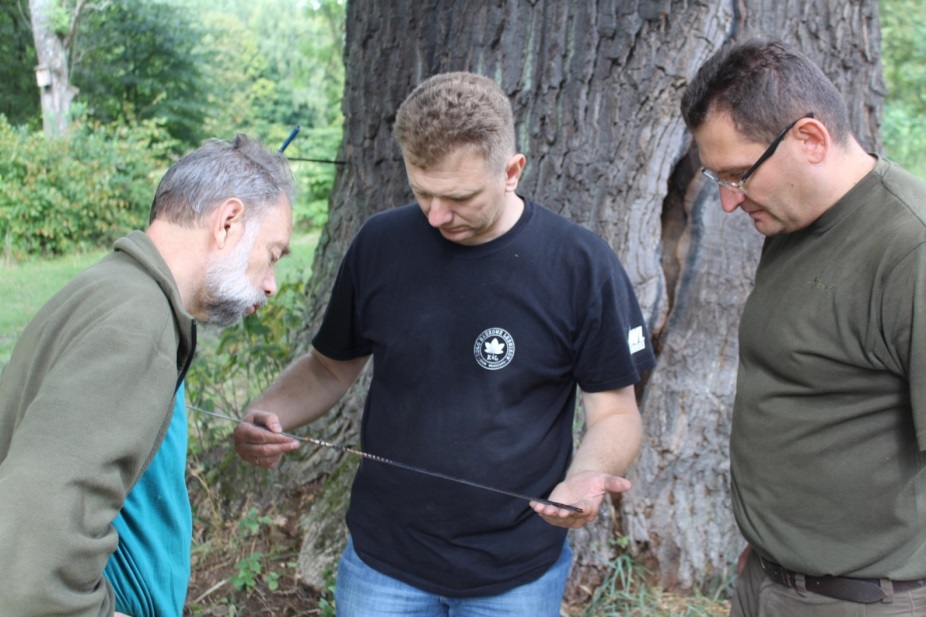 Legenda - prawda/ fałsz
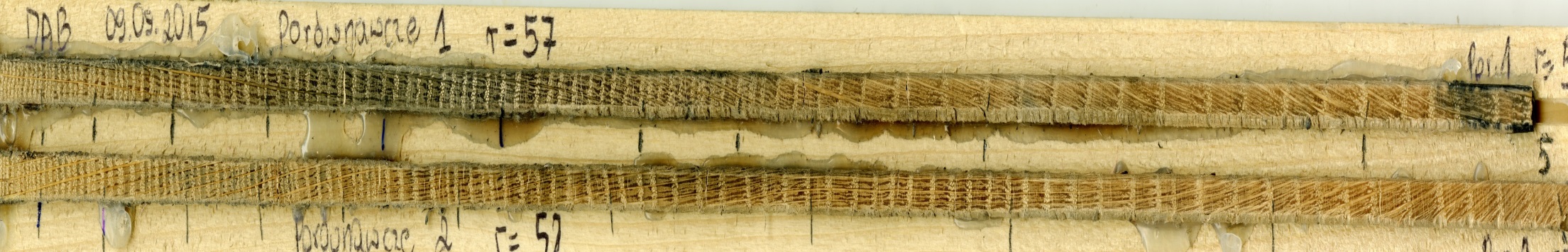 Autorzy
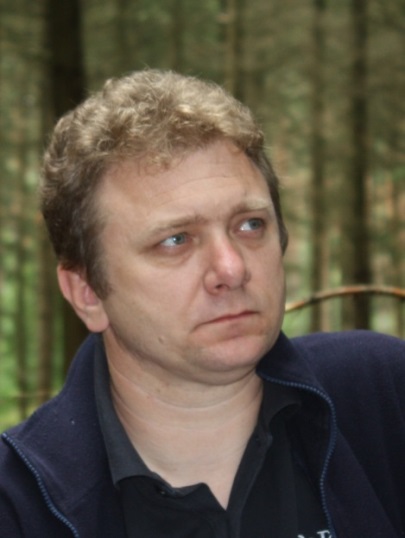 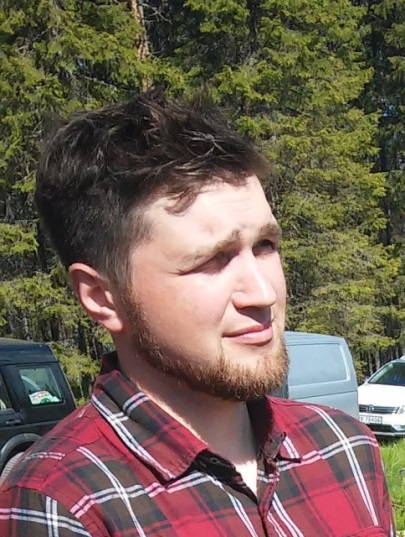 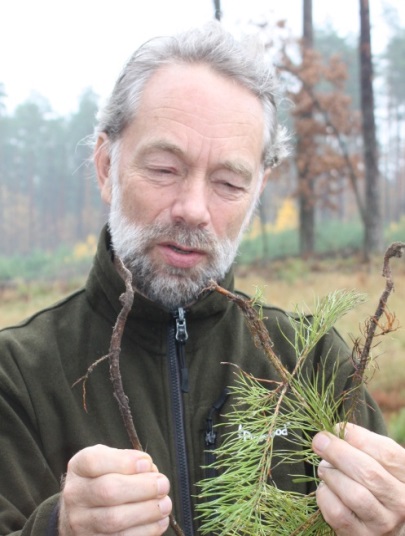 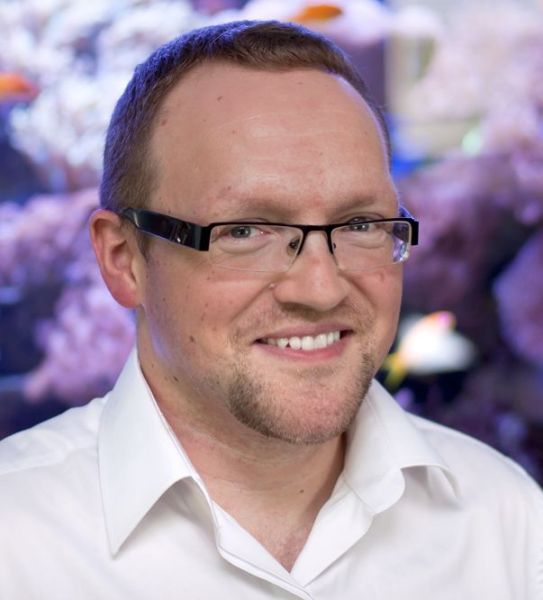 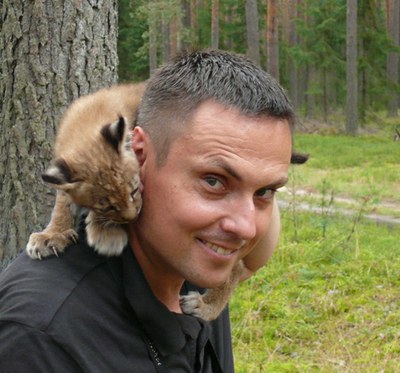 Robert TOMUSIAK(1,4)
Piotr LUTYK(2)
Jacek SAGAN(2,4)
Michał ORZECHOWSKI(3)
Paweł ZARZYŃSKI
(1)Samodzielna Pracownia Dendrometrii i Nauki o Produkcyjności Lasy, Wydział Leśny SGGW
(2)Regionalna Dyrekcja Lasów Państwowych w Warszawie, (3)Katedra Urządzania Lasy, Geomatyki i Ekonomiki Leśnictwa, Wydział Leśny SGGW
(4)Koło Naukowe Leśników, Wydział Leśny SGGW
ZAPRASZAMY
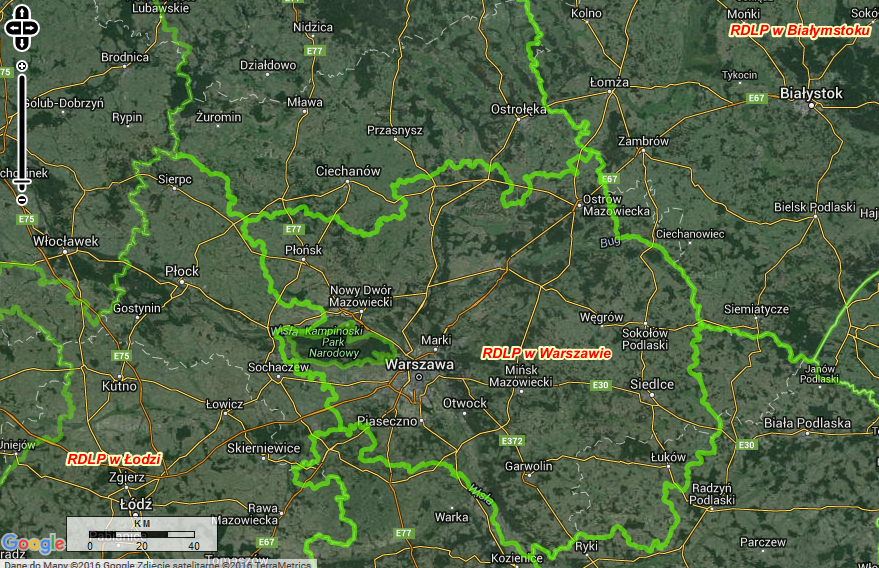 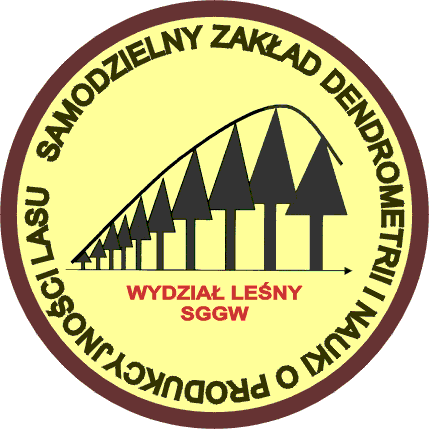 Wydział Leśny SGGW w Warszawie
e-mail: Robert.Tomusiak@wl.sggw.pl	
e-mail: jacek.sagan@warszawa.lasy.gov.pl
Ryc. Lokalizacja dębów z Uroczyska Św. Rozalia w Nadleśnictwie Pułtusk (RDLP w Warszawie)